DASTAAN
The Film and Photography Society
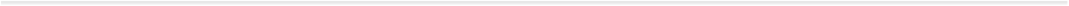 YEAR REPORT  2024
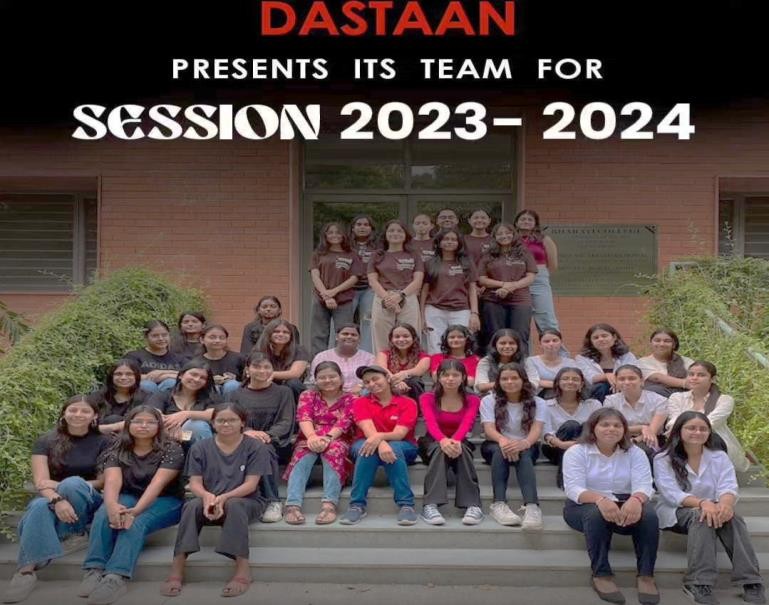 14
Contents
Durga Puja Photowalk

Filmy Friday

Short Film Production

Melange Coverage by Dastaan

Certification Ceremony

Fresher’s

Kudiyan Di Phulkari

Photography Workshop

Documentary Nomination

Bollywood Era Photoshoot

Lodhi Photowalk

Alumni Meet Photoshoot

Holi Celebration of Faculty

Movie Screening: Fire 1996

Calendar Photographs

17. Movie Screening: Jai Bhim

International Conference

Khwabon ki Dilli 2.0
14
DURGA PUJA PHOTOWALK
Date: 6th October

On 6th October Dastaan - The Film and photography society of Bharati college  went on a photograph trip to know about the most famous pandals that we see  during Durga Pooja.

When we entered the place there were temples, grounds which were reserved for  the making of murti , and an area for pandals where the murti will be set. There  was a residential area as well and hostels for the tourists.Overall there was perfect  management and people were working accordingly. When we entered the temple  there was a temple within the temple. There were long stairs. The building was  fully elaborate, especially the pillars of the temple.The dominant colour of the  temple was read which symobolise the holiness of fire. The was stone carvings on  the pillar it basically was about the RAAS-LEELA OF LORD KRISHNA which  made it quite fascinating and attractive on the entrance wall we can see the huge  stone carvings of the devotees of lord Krishna the priest of the temple told he was  the one who started the chant of HARE KRISHNA HARE KRISHNA. There were  different murti in the temple. It was quite surprising as apart from deite Durga we  find other deities also like SHIVA, KRISHNA, GANESHA, KARTIKEY and the  major part of the temple was covered with KRISHNA idols. The priest and the  people serving in the temple usually speak Bengali and were very kind. They were  answering our questions and telling us about the significance of the temple and  deities. The Prasad was the interesting thing because like other temples here one  won't find sweets instead they were serving BHAAT AND SABJI which was way  too delicious. On the ground of the temple there were names carved of the people  who had donated to the temple with there father’s and mother’s name and their  death and birth date was also included.

When we moved towards the place where the murti were made we were surprised  and fascinated both because of the positivity the place held. There were many  artists involved in the making - some were painting the murti, some were involved  in making the paint and some were involved in the design of the murti. We got a  chance to talk to the supervisor of that place.
14
He was kind and funny. He told us that people involved in the making of the Murti  had been doing it since ages. It was passed from generation to generation and the  person who was head there had gone to France to make murti and had won several  accolades for doing the same. What we liked most about them was they were very  down to earth, when I say this I mean from there dresses you won't be able to  identify who was head and who is worker because they all were very much  involved in there work helping each other. Their working environment was very  welcoming and helping. The paint that was used was also hand made like it was in  the early time through mud and other raw materials. The supervisor also told us  about Choku Dhaan - after the pitra paksh the eye of the devi was made and after  pitru paksha, there is DEVI PUKHA which means that the face is also covered and  after BODHAN that is the sixth day of navratri, the devi is placed and the face is  revealed.
Dastaan successfully covered the place through photography and content. Through  a visual representation we not only covered the area of the place but also the  energy and positivity that the place held. Overall it was a successful event the team  members enjoyed a lot during this journey.
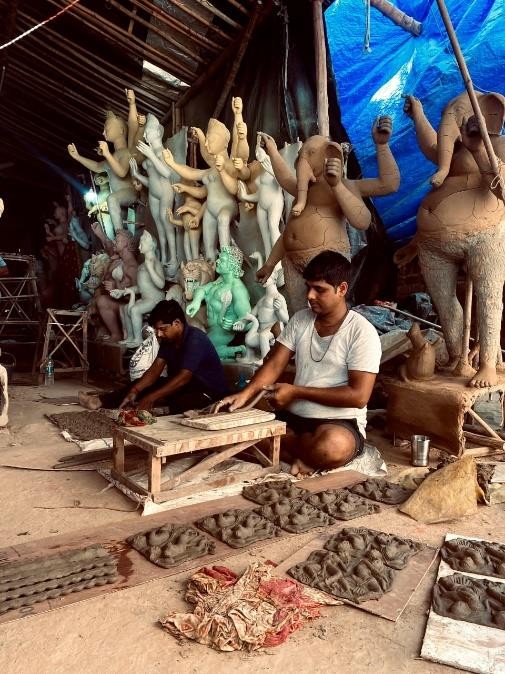 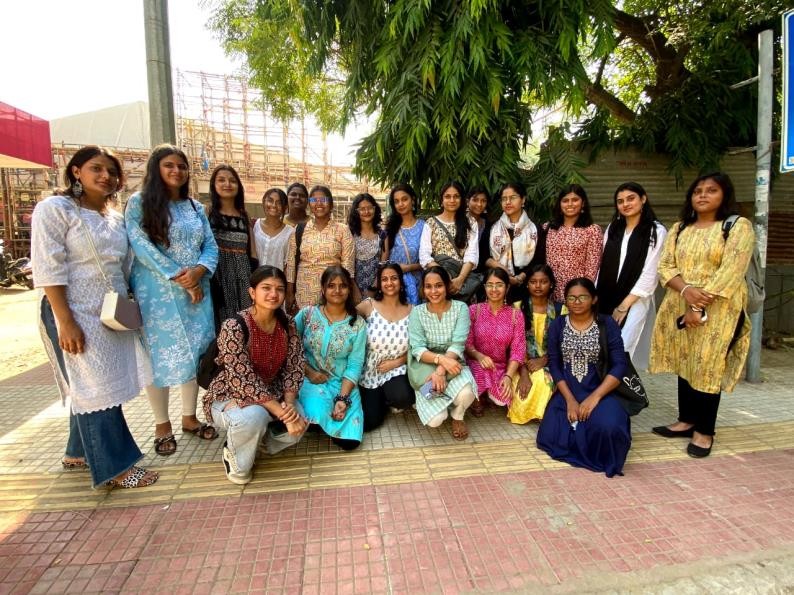 14
FILMY FRIDAYS

Dastaan - The film and photography society of Bharati College, posts film  recommendations every Friday.

First the tradition started with the discussion about the films - about its context,  cinematics, theme, background and how it connects different generations, their  opinions of movies. Through this many underrated movies came into light which  deserved more appreciation.

To connect to the larger audience, the film discussion team came up with the idea  of posting film suggestions every day on Friday and it was named FILMY  FRIDAY.
It began on 13 January 2023 with the film review but later shifted to movies  recommendations. Through this different film industry with wide range of genres  were explored.

Suggestion from the movies involves crime  Enola homes
Bell bottom
Agent Sai  The nice guys  Raat akeli hai  Gang leader
Sathiya Sothanai
To the movies about how to fall in love with  Queen
Wake up sid  Five feet apart  Hasse toh phasee  Midnight sun
14
What was the most striking feature was most of the pages which dealt with movie  suggestions and about films they have forgotten or paid less attention to Tollywood  although many of them do.

Through the efforts of Dastaan we see movies brought to light which are  masterpieces but unfortunately they have not got enough audience.
While planning about FILMY FRIDAY this was the main idea of Dastaan - to look  into its audience and give them a wider space to explore.
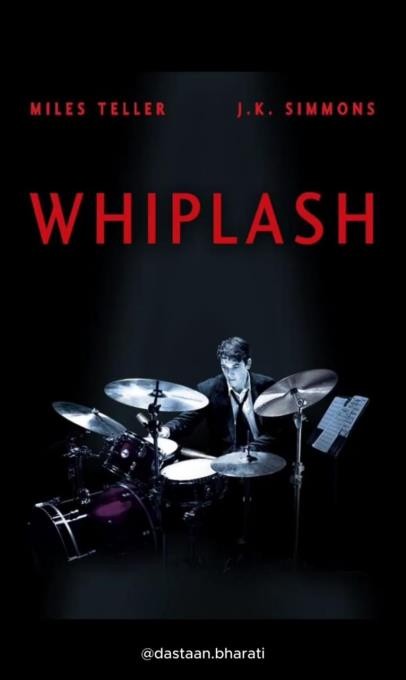 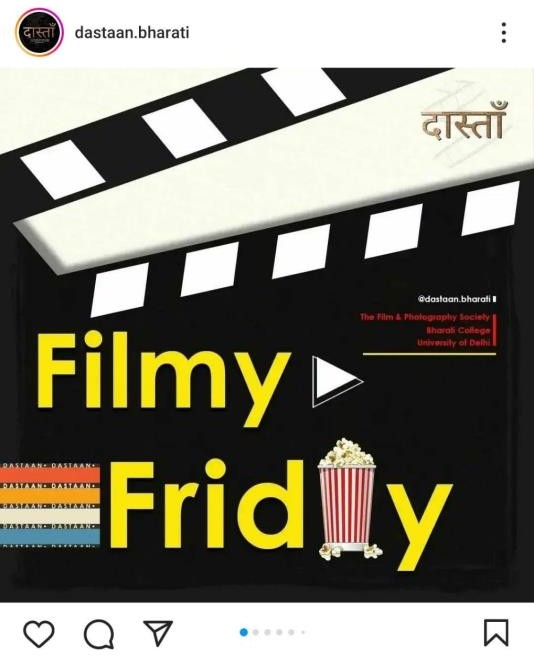 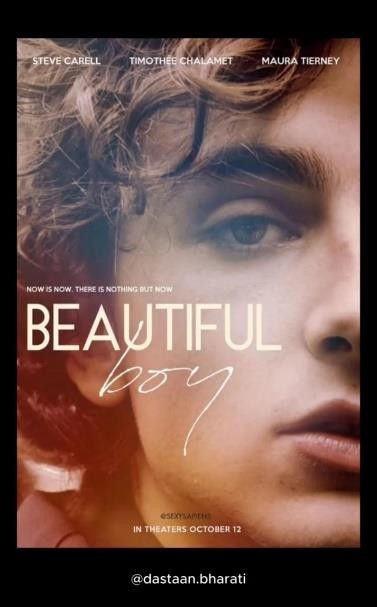 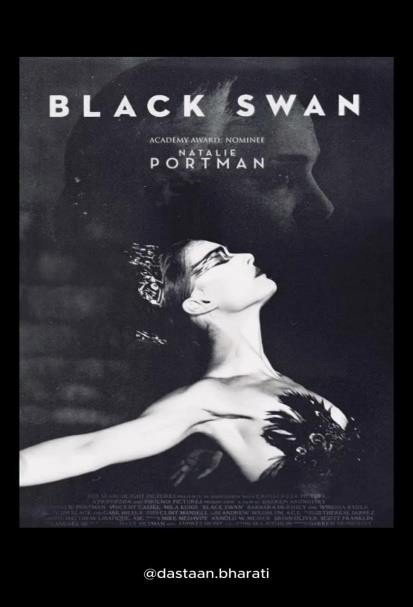 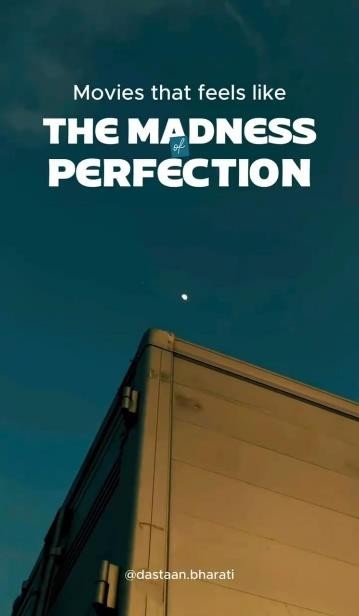 14
SHORT FILM PRODUCTION

Team Daastan's Remarkable Journey in Crafting "A Can's Journey" for the IIT  Bombay Short Film Competition:

Creating a compelling short film script for a prestigious competition demands not  only creativity but also collaboration, dedication, and adaptability. Team Daastan,  hailing from Bharati College, affiliated to the University of Delhi, exhibited an  extraordinary commitment to excellence in their entry titled "A Can's Journey" for  the IIT Bombay Short Film Competition.

From the script's inception to its finalization, Team Daastan worked seamlessly to  bring forth a narrative that not only entertained but also delivered a potent  environmental message. The collaborative efforts were evident in the script's  multifaceted journey, touching upon themes of environmental responsibility and  the transformative power of individual actions. The dynamic nature of the creative  process often necessitates quick thinking and on-the-spot adjustments. Team  Daastan demonstrated their adaptability and creativity by incorporating on-the-spot  edits and improvisations into the script. These spontaneous changes, whether in  dialogue or scene composition, added depth and nuance to the narrative,  showcasing the team's ability to think on their feet and enhance the overall quality  of the script.
The visual appeal of a short film is often its most striking feature, and Team  Daastan's cinematography team brought their vision to life with finesse. From the
bustling city streets to the serene farmlands, the cinematography skillfully captured  the essence of each scene, enhancing the emotional impact of the narrative. The  team's keen eye for detail and creative use of angles contributed to the overall  aesthetic quality of "A Can's Journey."
The success of any film script lies in the strength of its content, and Team  Daastan's content team played a pivotal role in shaping the narrative of "A Can's  Journey." The team's meticulous research and thoughtful consideration of
environmental issues elevated the script beyond a mere story. It became a  compelling vehicle for conveying a meaningful message about responsible choices  and their impact on the world.
14
Team Daastan's success in crafting a memorable short film script can be attributed  to the harmonious dynamics of the team. Each member, whether from the content,  cinematography, or other departments, played a crucial role in the film's  development. The overall synergy of the team allowed for a seamless integration of  diverse skills and perspectives, resulting in a cohesive and impactful final product.

"Journey of a Can," the screenplay is a powerful narrative of the impact of human  actions on the environment, focusing primarily on a seemingly insignificant soda  can The story plays out circles the consequences of careful disposal, emphasizing  the positive consequences of responsible choices, especially recycling The text  thoroughly addresses issues of environmental responsibility, the consequences of  negligence and the transformative power of individual behavior. It carries a strong  message about the importance of recycling and healthy choices to improve the  environment. The article effectively emphasizes the relationship between human  behavior and its impact on the ecosystem. The screen’s visual appeal lies in its  dynamic landscapes, from busy city streets to peaceful farmlands. The use of  situations adds depth to the story, effectively emphasizing the bottle’s journey and  encounter in society. A flashback scene at the convenience store and subsequent  scene at the recycling factory helps tell the story by providing context and  demonstrating the positive outcomes of responsible garbage disposal. "A Can's  Journey" is a compelling piece of writing that skillfully combines storytelling with  a strong environmental message. It encourages reflection on individual choices and  their broader impact on the planet. The screenplay’s compelling narrative, coupled  with its visuals, makes it a brilliant entry for the IIT Bombay Short Film  Competition. It has the power to sensitize the audience and motivate them to make  conscious decisions.
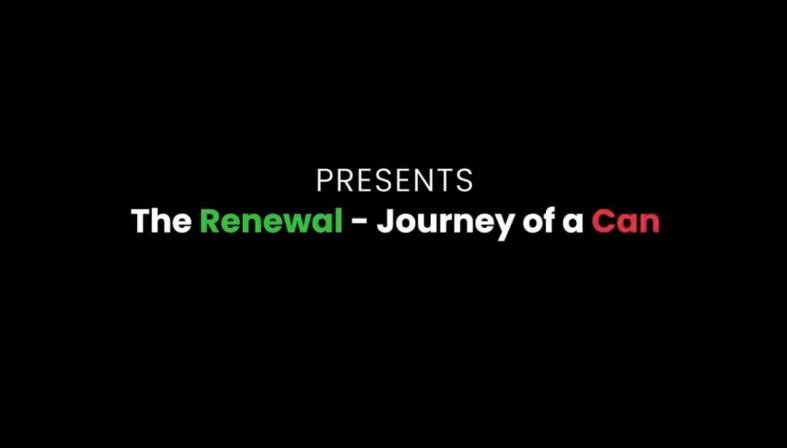 14
Attendance Sheet
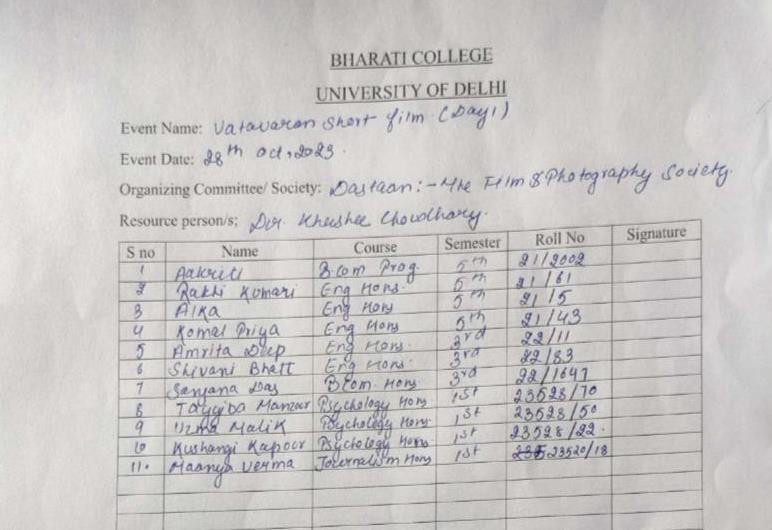 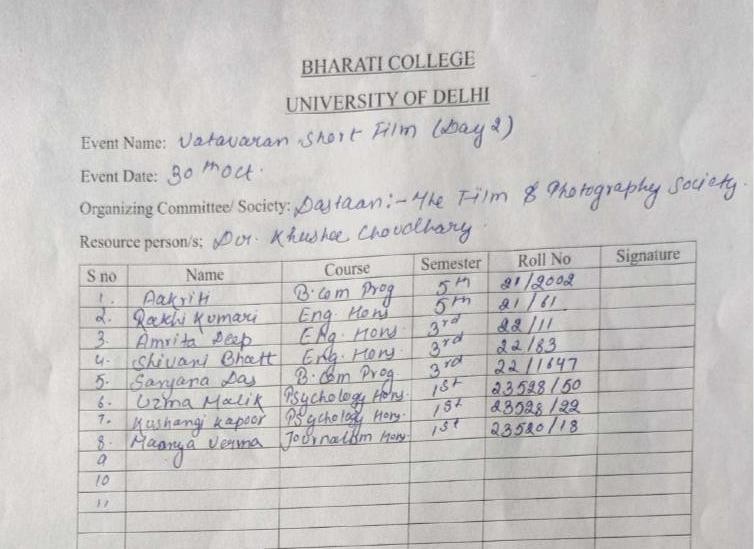 14
MÉLANGE COVERAGE BY DASTAAN

Date: 17th - 19th October, 2023

Redstockings literary Society of Bharati college organized their annual literary  fest, “Mélange”, from 17th to 19th October, 2023. This three-day Literary Society  Fest witnessed a close collaboration between Dastaan and the Redstockings literary  society, the photography society, capturing the essence of each event through a  skillful blend of pictures and videos. This report delves into the methodology  employed by the photography team, highlighting their efforts to encapsulate the  diverse range of activities that unfolded
during this engaging literary fest.

Methodology:
The Photography Society meticulously planned and executed their coverage  strategy, ensuring that no event of the literary fest went unnoticed. Armed with  cameras and equipment, the team strategically positioned themselves to capture
key moments, ranging from quizzes and debate competitions to poetry slams and  dramatic performances. The team adopted a multi-pronged approach, employing  various styles of photography to suit the diverse nature of the events. Moreover,  the use of both wide-angle and close-up shots added depth and variety to the visual  narrative.

Video Recording:
In addition to photography, the Photography Society excelled in recording high-  quality videos of the events. Equipped with video cameras, the team ensured that  the audience could relive the festival's highlights through dynamic video content.

Coordination with Literary Society:
Close collaboration between the Photography Society and the Literary Society  played a pivotal role in the success of the coverage. This collaboration fostered a
seamless integration of visual storytelling with the overarching theme of the  literary events.
14
Conclusion:
Dastaan's coverage of the three-day Literary Society Fest stands as a testament to
their dedication and proficiency in capturing the vibrancy of intellectual gathering.  Through a thoughtful combination of photography and videography, the team  successfully crafted a visual narrative that not only documented the events but also  conveyed the spirit and energy of the literary fest. Their commitment to excellence  has undoubtedly enriched the festival experience for both participants and those  who missed the event, leaving a lasting impression on the collective memory of the  Literary Society.
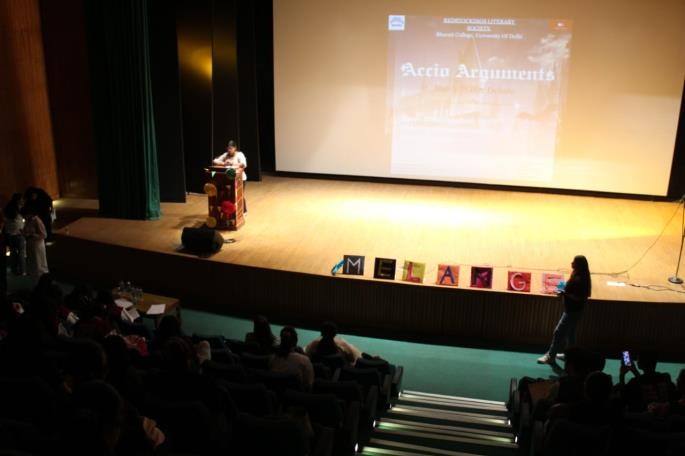 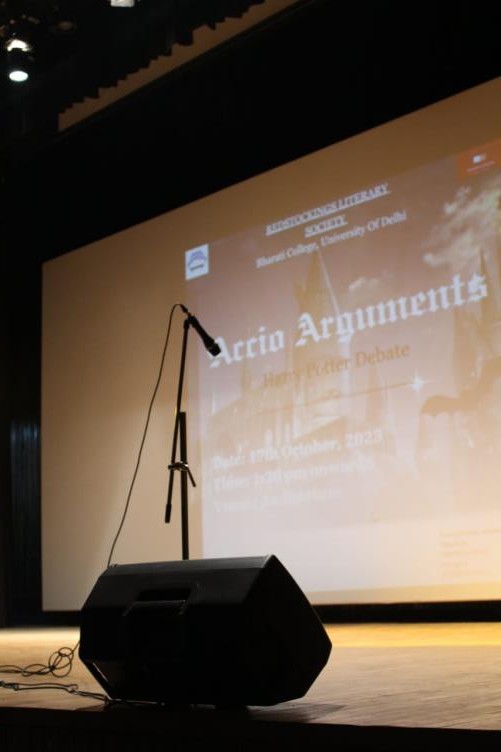 14
Attendance Sheet
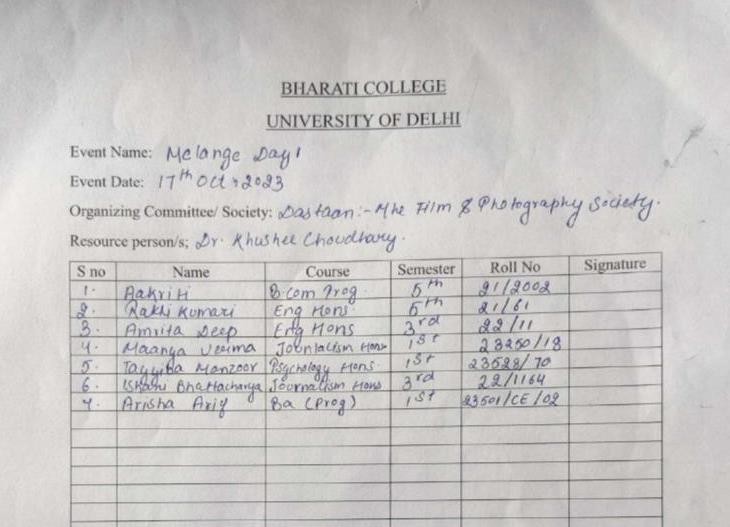 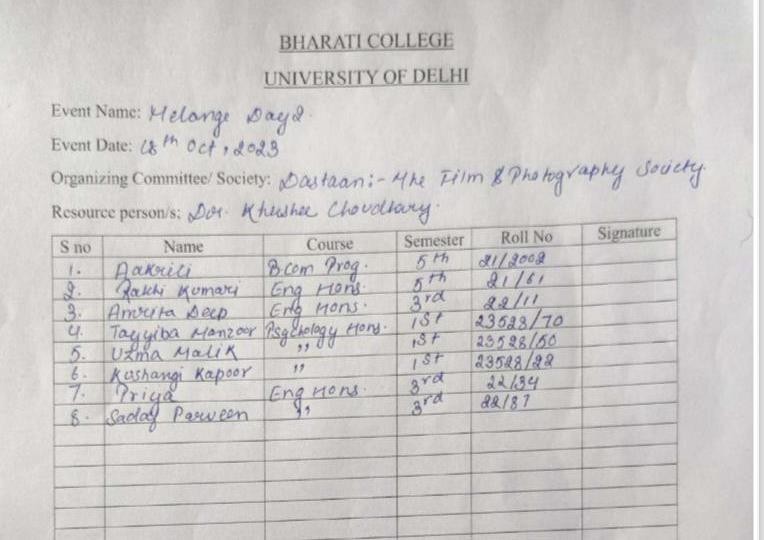 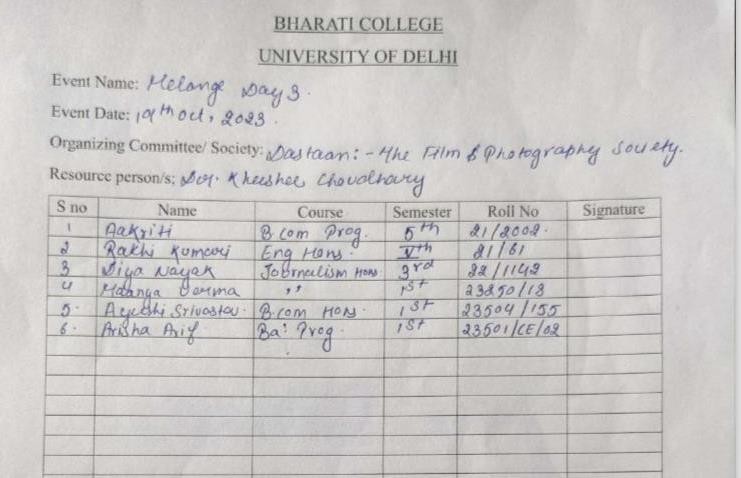 14
CERTIFICATION CEREMONY

Date: 12th October 2023

Dastaan, the film and photography society of Bharati College, organized a  memorable Certification Ceremony on 12th October, 2023 to acknowledge the  contributions and efforts of its members throughout the year.
The ceremony commenced with a heartwarming video compilation showcasing  cherished memories and achievements of the society throughout the year 2023.
The video included Dastaan's first photo walk to Chandni Chowk, the first IWD  photoshoot and all the screenings Dastaan hosted in the college premises. Dr  Khushee Chaudhary, the esteemed convener of Dastaan, graciously presented  certificates of appreciation to all the dedicated members in recognition of their  hard work and commitment. Each member was applauded for their unique  contributions to the society's success.

Following the certificate distribution, the ceremony transitioned into a lively and  festive atmosphere with entertaining games such as dumb charades and musical  chairs. The celebration continued with a joyous cake cutting ceremony,  symbolizing the sweet moments shared and the successes achieved by the society.  Members enthusiastically participated in dancing, further adding to the celebratory  mood of the event.
Hence, Dastaan's certificate ceremony was a joyful celebration of creativity. It  honored the contributions of its members and highlighted the unity and spirit of the
society. Here's to more memorable moments ahead in our shared journey of  storytelling through film and photography.
14
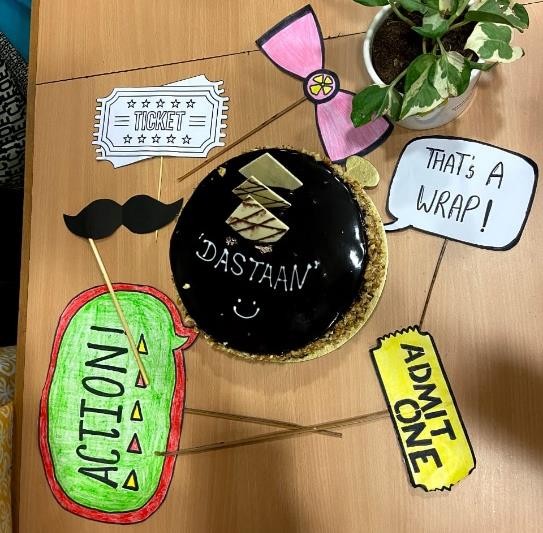 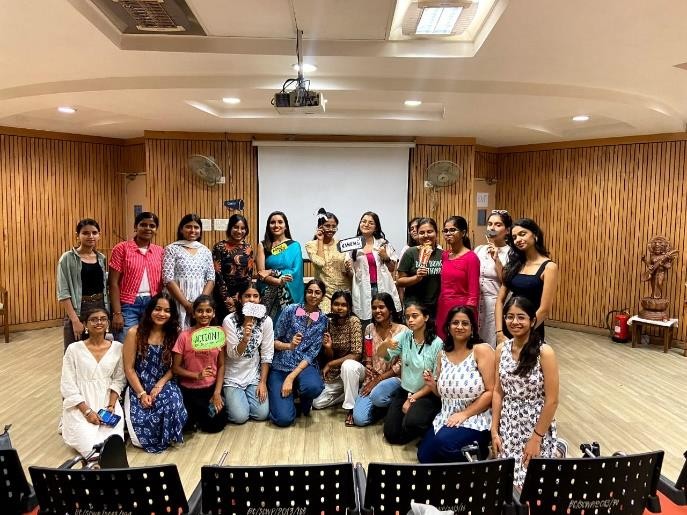 14
FRESHER’S

Date: 1st November 2023

The much anticipated yearly college festival for first-year students,  "Parambhotsav" took place on November 1, 2023, and represented the topic of  "Cultural Unity in Diversity - Bridging Gaps, Breaking Barriers" with a brilliant  display of cultural expression. The Photography club of Bharati College, Dastaan,  the storytellers behind the lens, captured the occasion, emphasising the students'  mesmerising demonstration of togetherness and variety via their culture and  diversity.

With competitors adorning the stage in a rainbow of traditional attire, the Pageant  Competition emerged as a symphony of customs. The participants' pride in their  ancestry and the overall beauty that resulted from the tasteful blending of many  styles were captured by Dastaan's lenses as they focused on the subtle cultural  differences. The resulting pictures served as a visual representation of the concept  of the event, highlighting the harmony found in each traditional ensemble's  uniqueness. The traditional clothing worn by freshmen represented their ethnic  heritage. The exuberant movements of the performance of the Fashion Club of  Bharati College, Elantre, were expertly frozen by Dastaan's lenses, preserving the  elaborate details, vibrant colours, and rich textures of the various traditional attire.  The topic was portrayed in a seamless manner by the visual narrative, which  celebrated the distinct ethnic heritage that each participant brought to the runway  and symbolised unification. Cultural performances added even more zest to the  festival as students celebrated the diversity of cultures within the student body by  taking the stage in a stunning assortment of traditional costumes.

Through the skillful documentation of these performances, Dastaan created a  visual story that emphasised the beauty of unity found in the appreciation of  various cultures by everyone involved. The cultural resonance of the festival was  further enhanced by the Tabla Performance and a musical performance, which was  complemented by the rhythmic beats, and cultural diversity. In addition to  capturing the musical prowess, Dastaan's cameras also filmed the striking spectacle
14
of students proudly dressed in their traditional attire, which added to the overall  story of harmony through variety. The carefully curated photo collection reflected  the first year class's diversity, talent, and joy through a visual journey. By using  their cameras, Dastaan not only captured the festival but also developed into  skilled storytellers, assembling a tale that will surely be treasured for years to  come.

In short, Parambhotsav was an experience that Dastaan immortalised; it was more  than just an occasion. The team's commitment to perfection and skillful  photography turned infrequent moments into priceless recollections, making the  freshmen's introduction to college life more than just an occasion but also a sight to  see and cherish.
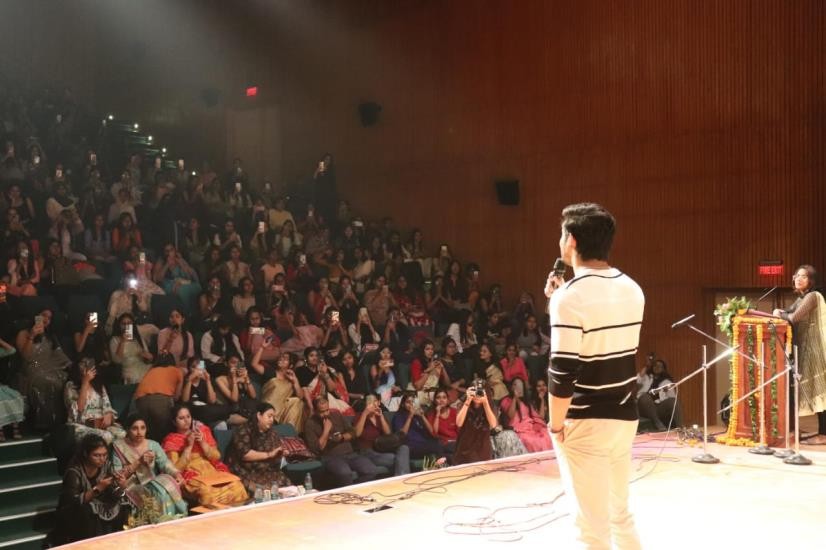 14
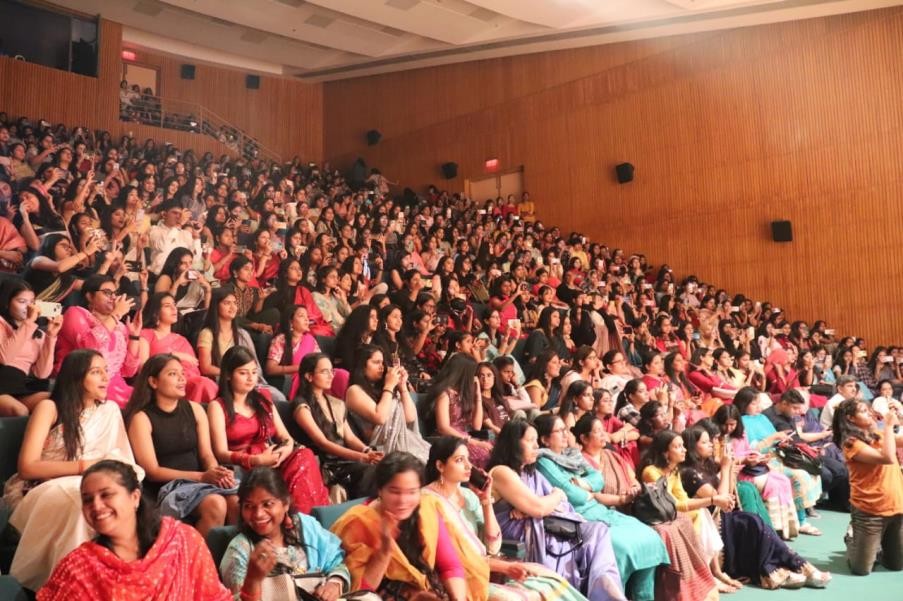 Attendance Sheet
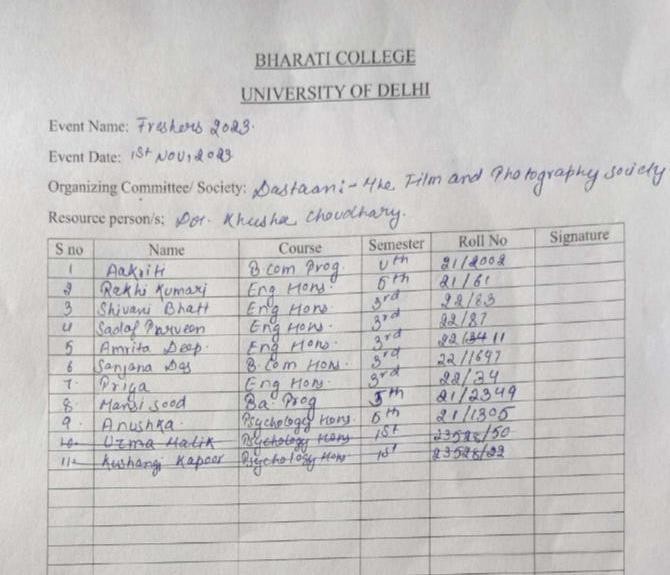 14
KUDIYAN DI PHULKARI

Date: December 29, 2023  Program: Event Coverage

On December 29, 2023, Bharati College's Punjabi department organised a lively  celebration to honor Guru Nanak Dev Ji's Gurupurab. The event was full of  cultural and spiritual importance, with various activities paying homage to Guru  Nanak Dev Ji's teachings.

Professor Beant Kaur from Sri Guru Nanak Dev College gave an insightful lecture  on "Guru Nanak Bani vich Narivaadi Chetna," delving into Guru Nanak Dev Ji's  profound teachings. Her discourse shed light on the spiritual and humanitarian  values advocated by Guru Nanak Dev Ji. A group of talented girls presented  soulful Shabad Kirtan, showcasing their devotion and musical talents. Their  beautiful singing resonated with the essence of Sikh spiritual traditions.

The celebration ended with a Langar, a communal meal symbolizing community  and equality, principles dear to Guru Nanak Dev Ji. Dastaan, our photography  team, captured the essence of each part of the celebration, preserving its cultural  heritage and memorable moments. From capturing the emotions during the lecture  to the joyful atmosphere of the Shabad Kirtan performance, and the heartwarming  scenes at the Langar, our photographers ensured complete coverage.

The celebration served as a powerful reminder of Guru Nanak Dev Ji's timeless  teachings and principles. Through meaningful discussions, soulful music, and  shared meals, the event brought spiritual enrichment and cultural unity to all  participants.

Dastaan's careful documentation captures the essence of this special occasion,  preserving its significance for future generations
14
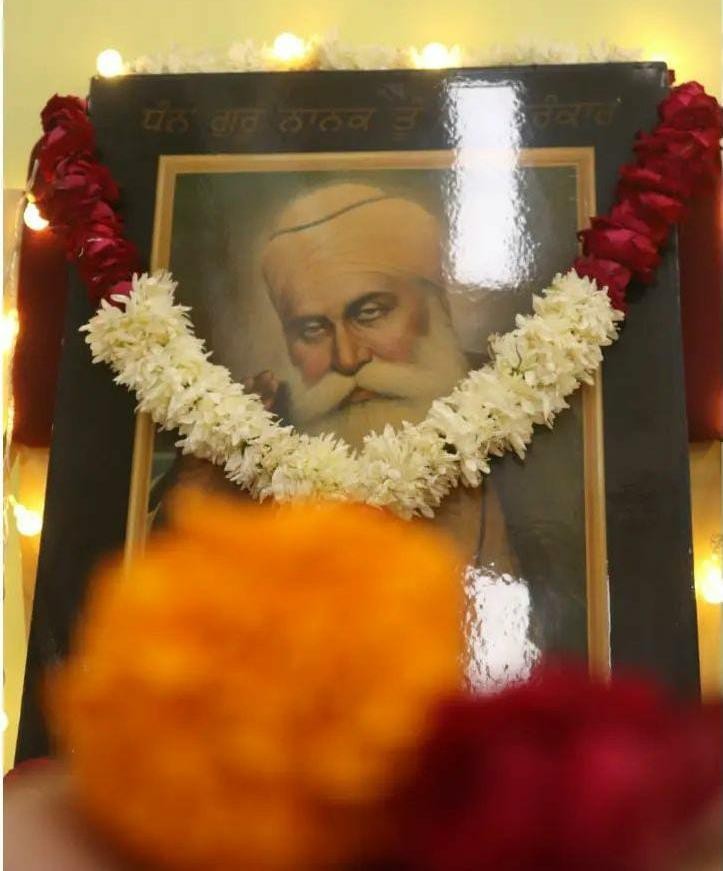 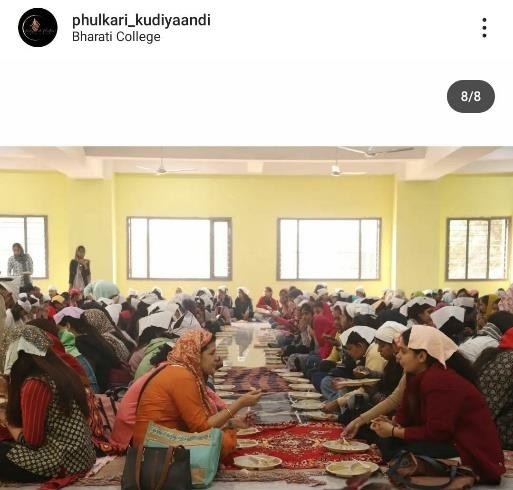 14
PHOTOGRAPHY WORKSHOP

Date: January 30, 2024

The Cultural Council of University of Delhi organised a four day Photography  Workshop on Portraiture and Photography, which commenced from January 30,  2024. Sh. Nitin Rai Ji, an internationally acclaimed multi - gene photographer and  the recipient of the Nikon International Award in 1993, aimed to enhance the skill  set and creativity of the students under his guidance. A total of 29 students across  Delhi University were a part of the workshop.
On the last day of the workshop, students were paired up to shoot portraiture as  part of a special activity. Notably, the Cinematography Head of Dastaan, Uzma,  participated in the activity and clinched the third prize. Their exceptional talent and
creativity were evident in the captivating portraits they captured, showcasing their  proficiency in both photography and cinematography.

The Photography Workshop organized was a resounding success, thanks to the  active participation of students and the expert guidance provided by Sh. Nitin Rai  Ji. The workshop not only empowered students with photography skills but also  encouraged creativity and collaboration across disciplines.
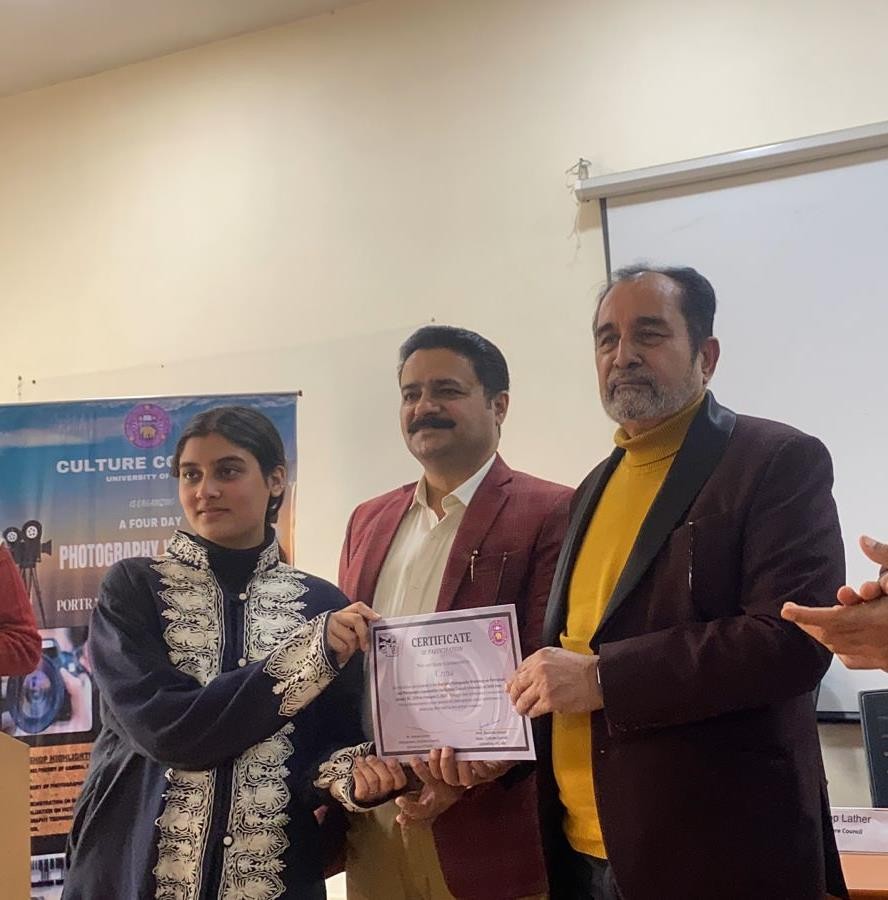 14
DOCUMENTARY NOMINATION AND SHORT FILM

"The Renewal Journey of a Can" is a short film directed by Dastaan, the film and  photography society of Bharati College. The film has been nominated in the  'School and College Students' category at the prestigious 'Green Frames: Vatavaran  Short Film Competition and Festival.' This competition focuses on environmental  issues and sustainability, making it a significant platform for filmmakers  advocating for ecological consciousness.


The film delves into the life cycle of a can, from its creation to its disposal. It  highlights the impact of human actions on the environment, using the journey of  the can as a metaphor for the larger ecological footprint of consumerism and waste.  Through a poignant narrative, the film urges viewers to reflect on their  consumption patterns and the importance of recycling and sustainability.

Being nominated in the 'School and College Students' category is a remarkable  achievement for Dastaan and Bharati College, showcasing their talent and  commitment to environmental advocacy. The film is currently under review by the  award jury, who will select the winners. The awards ceremony is scheduled for  March 5, 2024, in Bhopal, where the winners will be honored.
The nomination itself is a testament to the film's impact and relevance in  addressing environmental concerns. It not only raises awareness but also inspires  action towards a more sustainable future. The recognition at 'Green Frames:
Vatavaran Short Film Competition and Festival' will further amplify the reach of  the film and its message, potentially sparking conversations and initiatives for  environmental conservation.

"The Renewal Journey of a Can" stands as a powerful narrative advocating for  environmental stewardship. Its nomination at 'Green Frames: Vatavaran Short Film  Competition and Festival' highlights the importance of using art and storytelling to  address pressing issues like sustainability. Dastaan and Bharati College's work  exemplifies the potential of young filmmakers in driving positive change through  their craft.
14
Capturing Bollywood's Essence through Eras

Date: February 20, 2024
Program: Bollywood Era Photoshoot
On February 20, 2024, Bharati College's Photography Club, Dastaan, orchestrated  an engaging affair titled "Bollywood Era Photoshoot." The occasion served as a
platform for members to showcase their imaginative flair and enthusiasm by  embodying various periods of Bollywood cinema.

Garbed in thoughtfully curated ensembles, the participants adeptly recreated the  fashion of diverse Bollywood epochs. Paying meticulous attention to hair and  makeup, they authentically captured the essence of each era.

Throughout the photoshoot, a palpable spirit of collaboration permeated among the  club members. They offered assistance with costume adjustments and exchanged  creative suggestions for poses, enriching the collective experience.

Helmed by accomplished photographers within Dastaan, the event showcased the  club's dedication to artistic prowess. Through adept framing and lighting  techniques, they immortalised the timeless allure of Bollywood on film.

Dastaan's Bollywood Era Photoshoot celebrated the cinematic heritage of India  while spotlighting the talent and camaraderie within the club. The event left behind  a captivating collection of images that stand as a testament to Bollywood's  enduring legacy.
14
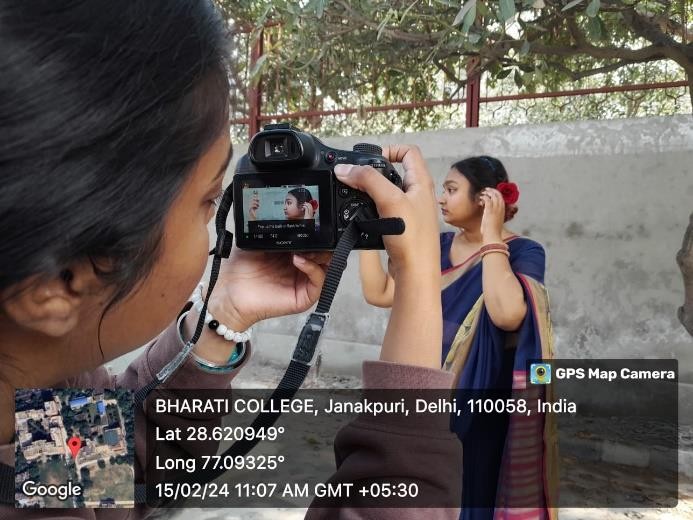 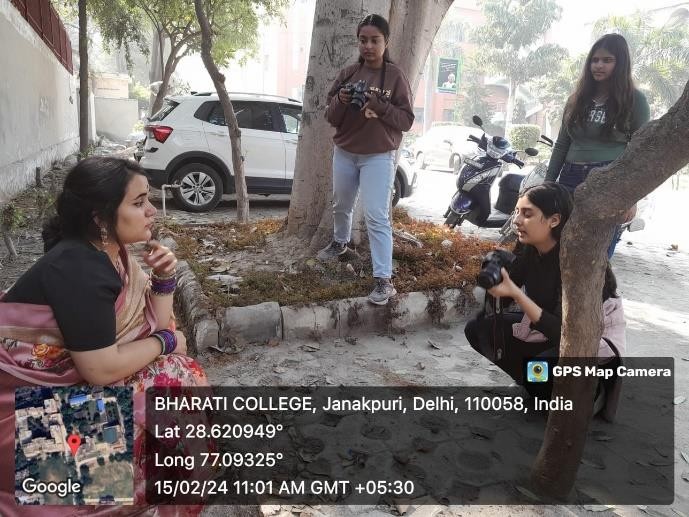 Attendance Sheet
14
EXPLORING DELHI’S CULTURAL TREASURES: A PHOTOGRAPHIC  JOURNEY
Date: February 17, 2024
Program: Photowalk at Lodhi Garden and Lodhi Art District
Our expedition began in the historic neighbourhood of Jor Bagh Metro Station,
where the team embarked on a picturesque journey through Delhi's cultural gems.  Led by photography expert Varun Varma, our cinematographers were primed to  capture the essence of the city's vibrant landscape.

As we strolled towards Lodhi Garden, the perfect setting for our creative  endeavour, the weather bestowed upon us ideal conditions for capturing stunning  visuals. Varun Varma the photographer who accompanied us shared invaluable  insights with our team, offering guidance on advanced photography techniques to  elevate our craft.

Lodhi Garden welcomed us with open arms, adorned with the mesmerizing hues of  blooming tulips - a spectacle of nature's beauty in full bloom. Amidst the lush  greenery, families, children, and tourists alike revelled in the tranquillity of the  surroundings, while the majestic Sikander Lodi's tomb provided a timeless  backdrop for our photographic pursuits.

A serendipitous encounter with a delightful couple led to a heartwarming  exchange, as they graciously offered to immortalize our team's camaraderie with a  candid snapshot.

Varun Varma's expertise continued to enrich our experience as we ventured  towards the fort, where he imparted invaluable lessons on harnessing the nuances  of natural light and mastering the fundamentals of photography. From  understanding ISO and aperture to mastering shutter speed and exposure, our  journey served as a beginner's guide to unlocking the full potential of our cameras.

The fort's vibrant ambiance proved to be a magnet for creativity, with Kathak  dancers from IILM capturing the essence of their art amidst the ancient  architecture. Meanwhile, the fort provided a captivating backdrop for pre-wedding
14
photoshoots, underscoring its timeless appeal as a haven for romance and  celebration.

Our expedition culminated in the vibrant Lodi Art District, where the streets came  alive with a kaleidoscope of colours and creativity. The walls adorned with vibrant  murals served as a canvas for artistic expression, encapsulating Delhi's rich cultural  tapestry in every brushstroke.

As the sun set on our photographic odyssey, we bid farewell to Delhi's cultural  treasures, enriched by the experiences and memories captured through the lens of  our cameras. In this journey of discovery, each frame serves as a testament to the  enduring beauty and spirit of India's capital city.
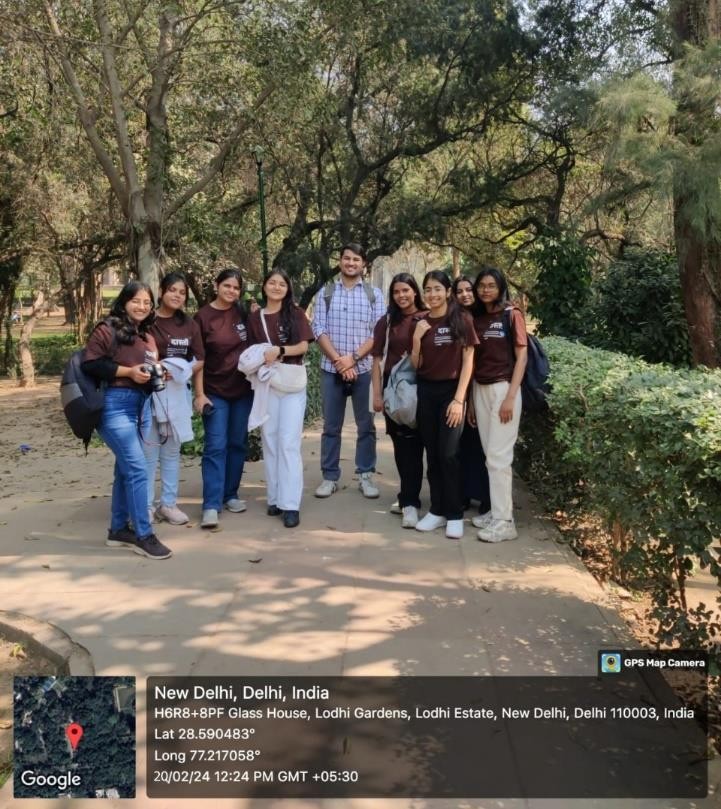 Attendance Sheet
14
ALUMNI MEET
Alumni Reel Shoot by Dastaan on Female Friendships
14
Date: 24th February 2024

Dastaan, the film and photography society of Bharati College, organized an alumni  reel shoot on the theme of female friendships. The event aimed to explore and  celebrate the complexities, joys, and challenges of women’s friendships through  the lens of alumni who have experienced and reflected upon these relationships.
The alumni reel shoot featured a diverse group of former students who shared their  personal stories, anecdotes, and reflections on female friendships. The participants  discussed various aspects of their friendships, including how the bonds were  formed, the challenges they faced, and the support they provided to each other.
Alumni shared touching and emotional stories about their friendships, highlighting  the deep connections and support system that female friendships provide. It aimed  to capture the essence of female friendships that blossom during college years and
often transcend time and distance. By featuring Bharati College alumni, Dastaan  intended to showcase the lasting connections forged within the college walls and  inspire current students.

The reel had a profound impact on both the participants and the audience. It served  as a reminder of the importance of female friendships in our lives and the power of  these relationships to shape and enrich our experiences. It captured the essence of  female friendships that blossom during college years and often transcend time and  distance. By featuring Bharati College alumni, Dastaan intended to showcase the  lasting connections forged within the college walls and inspire current students.
Attendance Sheet
14
KHWABON KI DILLI 2.0

Date: March 14, 2024
14
Dastaan, the Film and Photography Society of Bharati College, orchestrated an  engaging On-the-Spot Photography Competition, dubbed "Khwabon Ki Dilli 2.0",  during the Annual College Fest, Abhivyakti '24, in Bharati College. Themed  "Vogue Visions: Elegant Encounters in Every Frame," the contest spurred  participants to capture magazine-worthy images worthy of fashion magazines.

Participants were encouraged to channel their inner fashion photographers and  compose shots that emulate the style and elegance of a fashion editorial. The theme  prompted contestants to let their creativity shine, framing each image to perfection  and showcasing models in their most glamorous and captivating poses.

Participants were able to hone their photographic abilities and try out different  fashion photography approaches thanks to the tournament. Each picture showcased  the various viewpoints and skills of the subjects, from glittering stances to creative  compositions. The competition promoted a culture of artistic expression and  displayed the talent of students from various colleges.

Photographers were able to refine their photographic techniques, try out different  looks, and create visually arresting images thanks to the competition. The  challenge was enthusiastically accepted by the participants, who produced a  multitude of creative photos. All in all, the occasion showcased the skill and  imagination of everyone involved, adding to the lively atmosphere of Abhivyakti  '24.
14
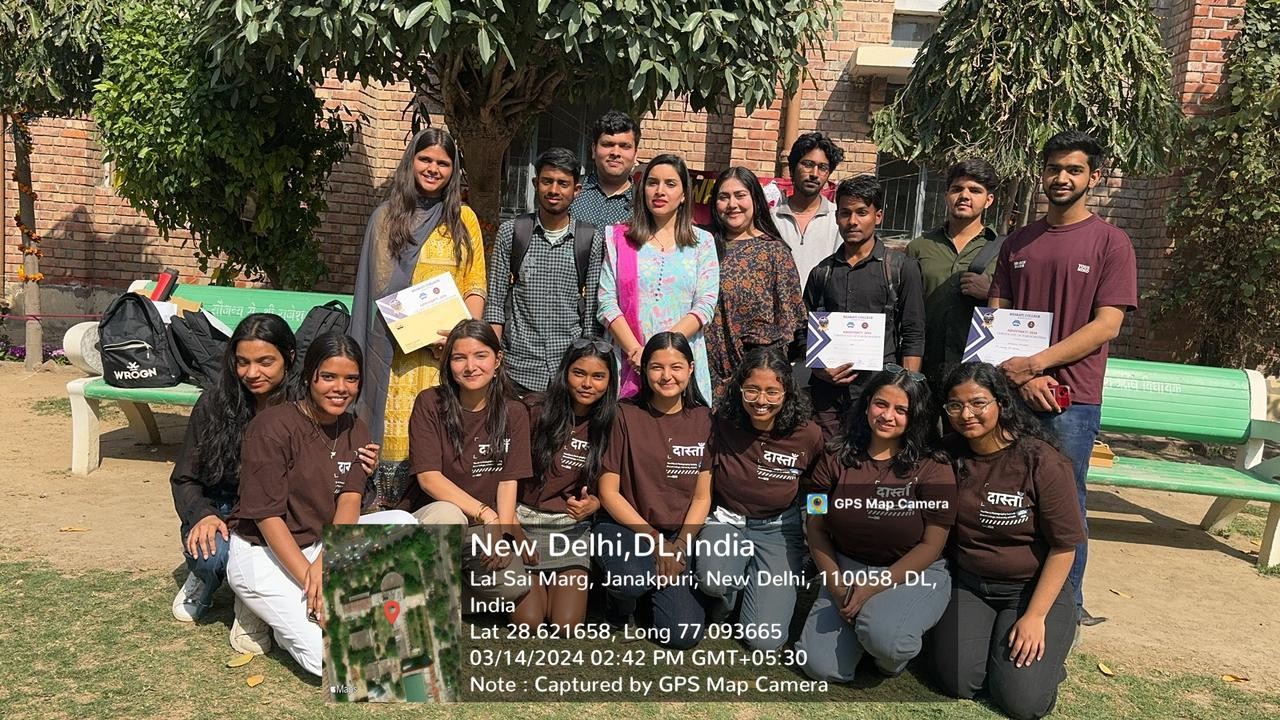 14
HOLI CELEBRATION OF FACULTY

Date: 23rd March

On 23rd March, Bharati College's seminar room was transformed into a colorful  spectacle as the Dastaan Film and Photography Society captured the vibrant spirit  of Holi. The event, organized for the staff, was a delightful affair marked by joyous  revelry and enthusiastic participation.

The highlight of the event was the presence of the college principal, who not only  graced the occasion but also delighted everyone by singing some traditional Holi  songs. Her participation added a personal touch to the celebration, creating a warm  and festive atmosphere.

Adding to the charm of the event, several teachers brought their children along,  infusing the gathering with youthful energy and innocence. The kids  enthusiastically participated in the festivities, spreading joy and laughter all  around.

The Dastaan Film and Photography Society did a commendable job of capturing  the essence of the event. Their lenses captured the riot of colors, the playful  exchanges, and the genuine camaraderie that characterized the celebration. The  photographs and videos captured by them are sure to become cherished memories  for the staff members.

Overall, the Holi celebration event covered by Dastaan was a resounding success.  It not only brought the staff together in a spirit of camaraderie but also provided a  platform for them to unwind and enjoy themselves. The event was a testament to  the inclusive and festive spirit of Bharati College, and a fitting tribute to the  festival of colors.
14
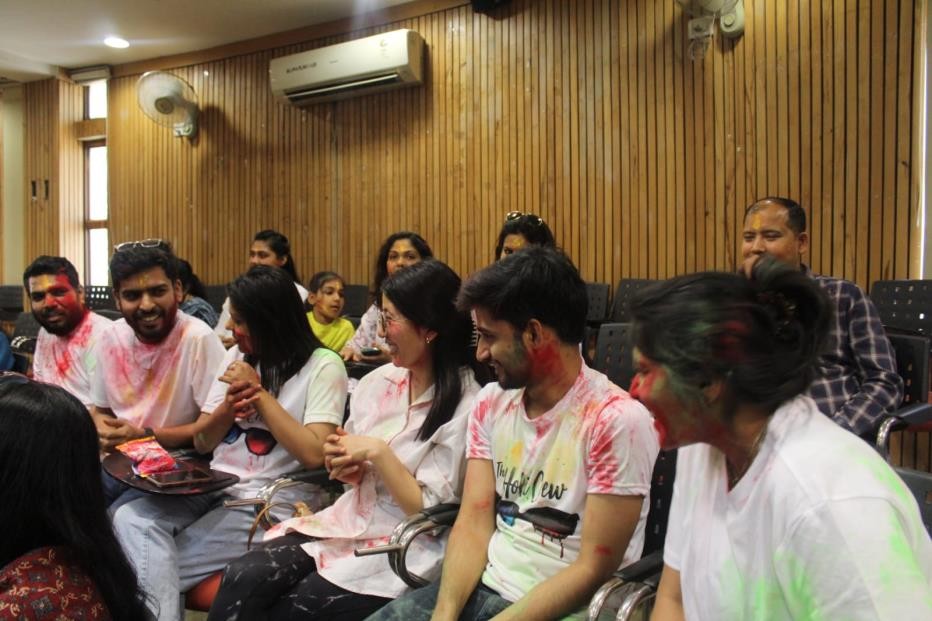 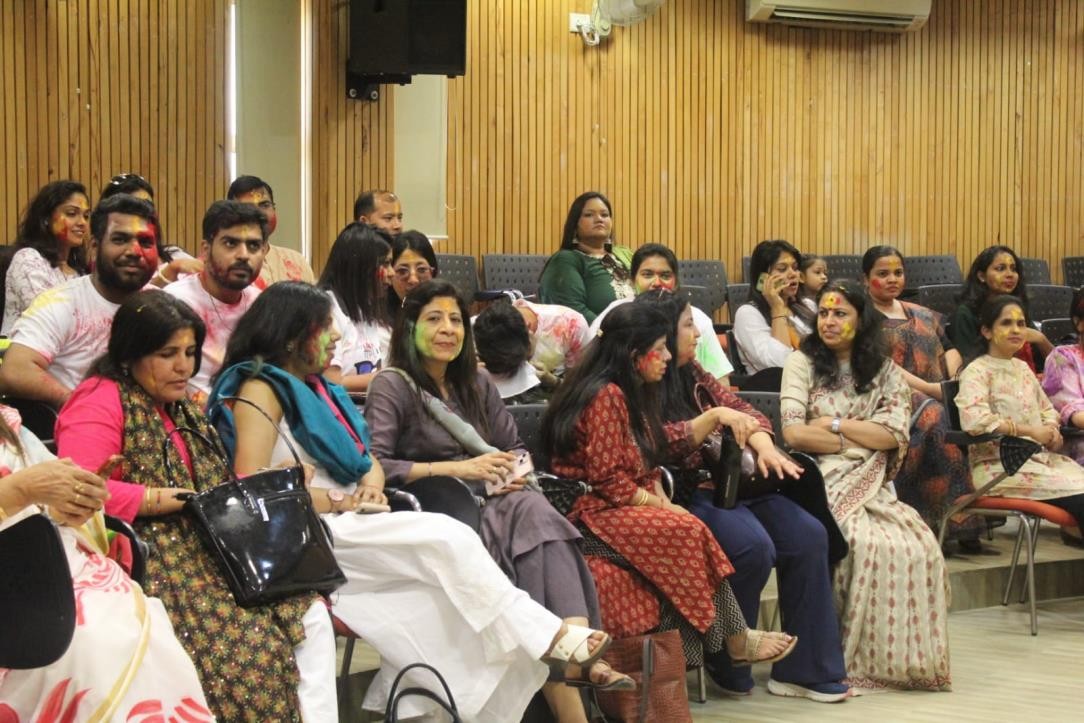 14
Report on Movie Screening of 'Fire 1996' by Dastaan and IRIS

Date: 9th October

Dastaan, the film and photography society of Bharati College, in collaboration with  IRIS, the queer collective, organized a movie screening of 'Fire 1996' on 9th  October at 2 pm in the seminar room. The event aimed to explore themes of love,  identity, and acceptance, as portrayed in the film.

'Fire 1996,' directed by Deepa Mehta, is a groundbreaking film that challenges  societal norms and explores the complexities of human relationships. The movie  tells the story of two women, Radha and Sita, who find solace and companionship  in each other's company, eventually developing a deep and meaningful relationship  that defies traditional norms.

The screening was well-attended, with a diverse audience comprising students,  faculty, and members of the queer community. Before the screening, members of  IRIS provided a brief introduction to the film, highlighting its significance in the  context of queer cinema and its impact on LGBTQIA+ representation in Indian  cinema.

The film screening was followed by a discussion session, where attendees had the  opportunity to share their thoughts and reflections on the movie. The discussion  touched upon various aspects of the film, including its portrayal of love and desire,  its exploration of societal taboos, and its relevance in today's context.

Overall, the movie screening of 'Fire 1996' organized by Dastaan and IRIS was a  thought-provoking and engaging event. It provided a platform for meaningful  discussions and raised important questions about love, identity, and acceptance.  The event was a testament to the inclusive and progressive ethos of Bharati  College, and a celebration of diversity and representation in cinema.
14
CALENDER PHOTOGRAPHS

The photography task assigned to Dastaan reflects a commendable initiative aimed  at capturing the essence of each month through a single photograph. This practice,  which commenced in the middle of March, has been executed with dedication and  creativity by the team.

Since its beginning, the practice has been carried out effectively, with each month  witnessing the planning and execution of a photograph that encapsulates the unique  aspects of that particular month. Our photographers have displayed remarkable  creativity and dedication in exploring various angles, lighting conditions, and  compositions to ensure that the final photograph not only reflects the month but  also resonates with the college community.

Feedback from our viewers has been overwhelmingly positive, with the  photographs being widely shared across social media platforms and  communication channels. The initiative has garnered appreciation for its ability to  capture the spirit of each month and showcase the vibrant atmosphere of Bharati  College. The photographs serve not only as visual representations of time but also  as artifacts of the college experience, evoking memories and emotions among  students.

Looking ahead, there is potential to further enhance the impact by encouraging  greater student involvement in selecting themes and ideas for each month's  photograph. Additionally, promoting student participation in capturing the  photographs could foster a sense of ownership and pride in the initiative, further  strengthening its success.

The monthly photography task undertaken by Dastaan has proven to be a  successful endeavor in representing each month through a single photograph. The  dedication, creativity, and enthusiasm demonstrated by the team have contributed  to the initiative's effectiveness and positive reception. As such, it stands as a  testament to the power of art and creativity in enriching the college experience and  fostering a sense of community and belonging.
14
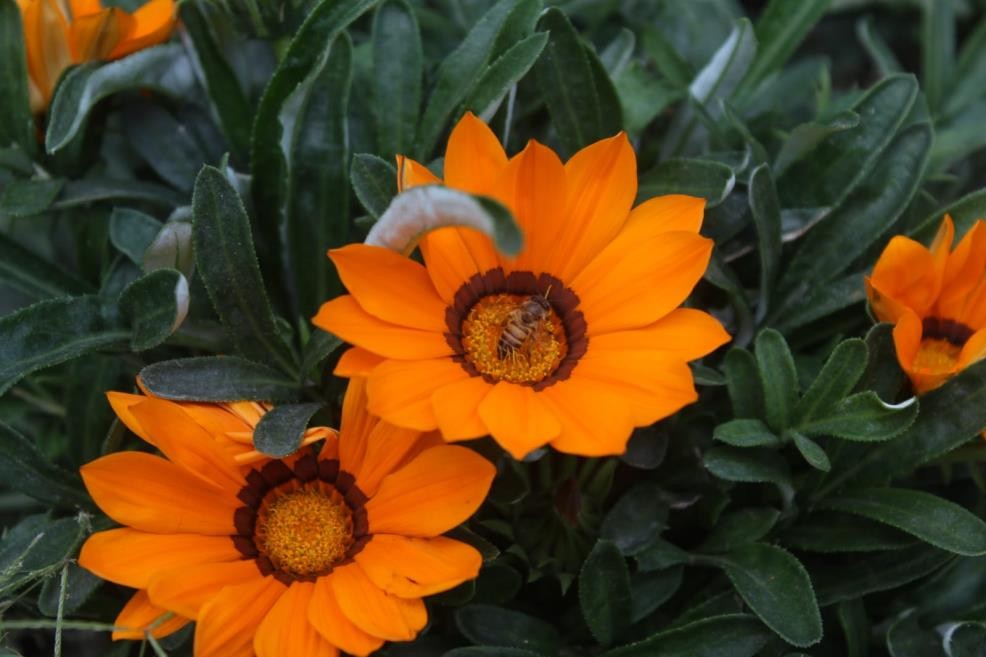 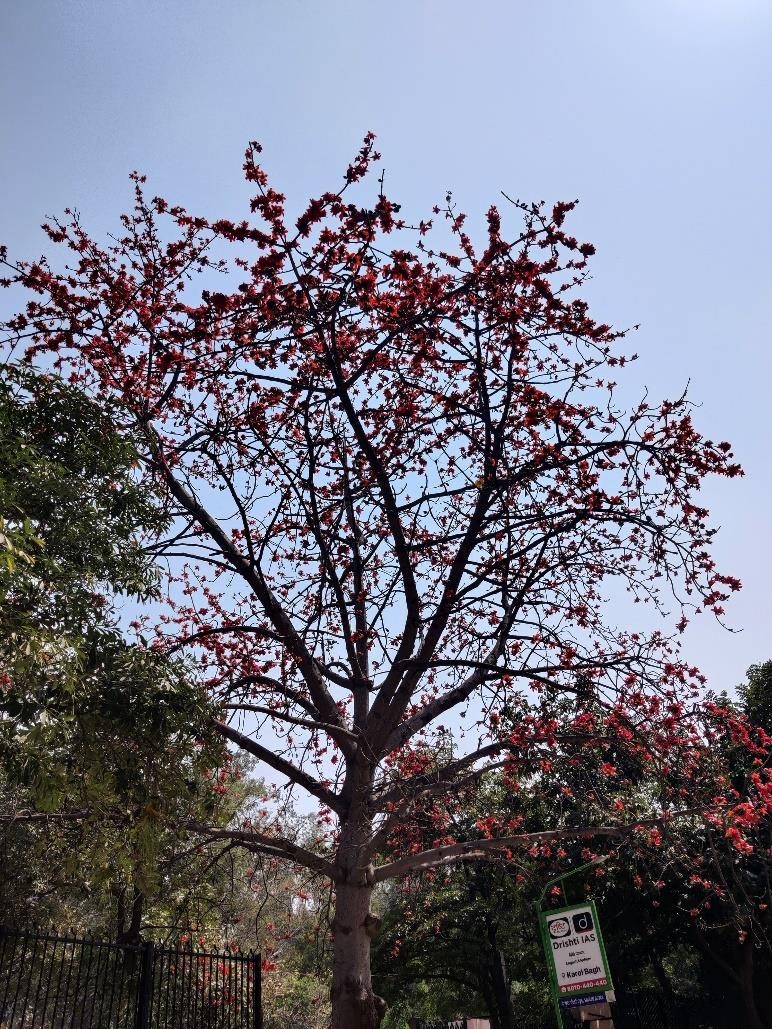 14
JAI BHIM: MOVIE SCREENING

Date: 24 August 2023

Jai Bhim was featured on 24 August 2023 in the seminar room, 12 pm onwards  with a film review. It is a masterpiece from T.J. Gananeval who is known for his  passion and patience in creating a biopic so commendable. The audience enjoyed it  invariably. Tribal life and their rights are cleverly delivered and are shown with  great craft and intensity which was the striking feature of the movie.

Every scene of the movie is crafted with excellence. The movie showcases the true  history of our nation which includes the struggle of Dr B.R. Ambedkar for the
betterment of “oppressed” classes.

It was a good initiative taken up by Daataan to move to different genres and it was  a unique approach because very few people know about the tribal communities. By  screening this biopic, many non fiction readers connect with the thought and idea  of Bhim.

The movie was mesmerizing and amazing, the acting of Suriya made it even more  compelling. It depicts all aspects of Dr. Ambedkar's life and his achievements.

It has been studied that the real case upon which the movie is based was dragged  on for more than ten years. Although, it has been shown for about a year in the  movie.

And it has been stated that after the film's release actor Suriya received many death  threats from various communities in India. Various communities criticized that  actor/producer Surya had deliberately manipulated the real events in his film, in  view of making a clash between "Vanniyars" and "Irulars" communities. After  receiving death threats, Surya was provided special police protection at his  residence.

The screening was a success, multiple students and teachers attended it and were  moved after witnessing the scenarios shown in the movie.
14
INTERNATIONAL CONFERENCE

Coverage: Auditorium  Date: March 12 & 13, 2024

The International Conference on "The Increasing Role of Russian Language in the  BRICS and SCO Countries: Education, Language, and Culture" was a  collaborative effort organized by the Department of Slavonic & Finno-Ugrian  Studies, North Campus, Department of English, and Department of Sociology of  Bharati College. The event was held in collaboration with the Embassy of the  Russian Federation in New Delhi.

The conference aimed to explore the growing significance of the Russian language  in the BRICS and SCO countries. It focused on various aspects such as education,  language, and cultural exchange, highlighting the role of language as a bridge  between nations.

It was a dynamic gathering that celebrated cultural diversity and academic  exchange. Colourful performances by students of Bharati College and Russian  performers added vibrancy to the event, showcasing the rich cultural heritage of  both nations. Eminent diplomats and scholars delivered enlightening speeches,  emphasising their role in fostering global cooperation.

Throughout the conference, Dastaan, the Photography Society of Bharati College,  served as the lens capturing the essence of the event. Through their keen eye and  creative vision, Dastaan members meticulously documented every moment, from  the captivating performances to the insightful discussions. Their photographs not  only preserved the memories of the conference but also conveyed its spirit to a  wider audience.

By providing a visual narrative of the event, Dastaan became an integral part of the  conference, immortalising its highlights and contributing to its legacy. Their efforts  ensured that the impact of the conference transcended its physical boundaries,  reaching and inspiring individuals far beyond the event's duration.
14
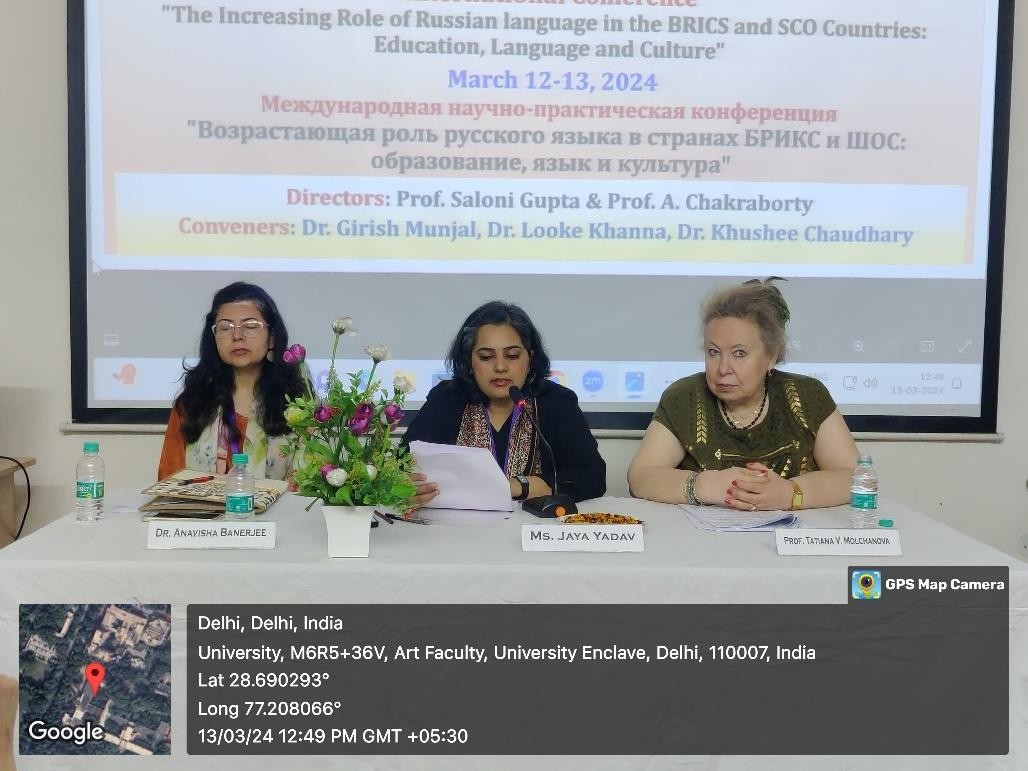 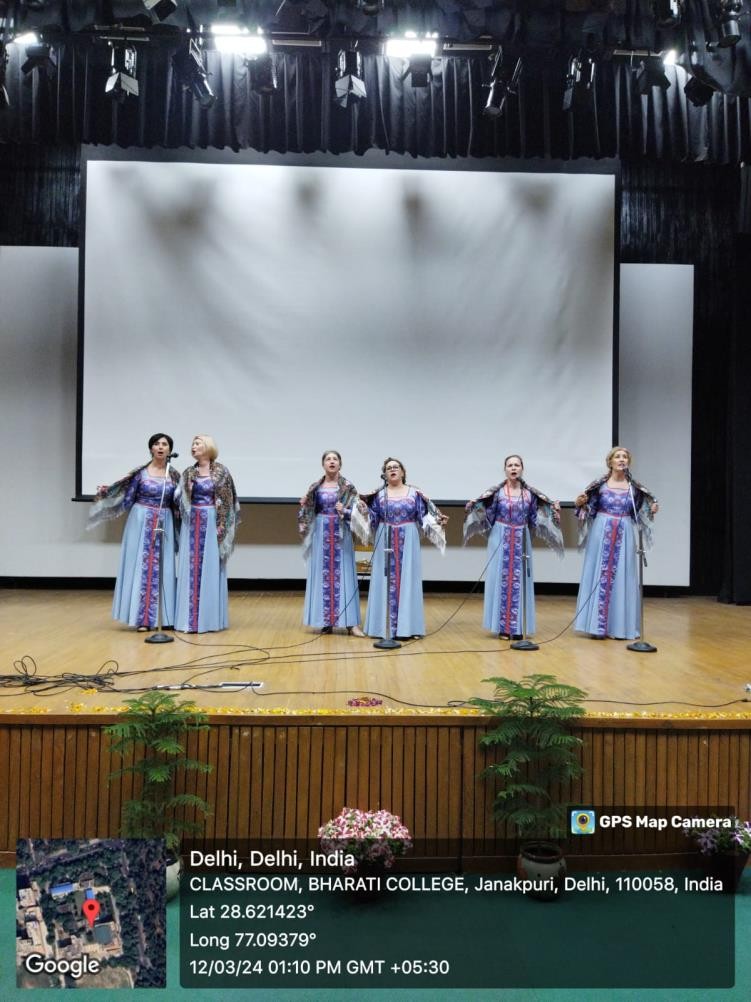 14
14